Welcome to our Class!
Meet Mrs. Wiley
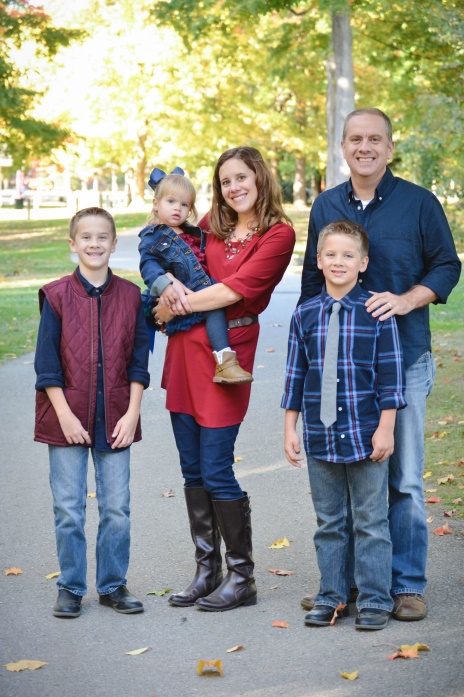 My Family

I live in Fishers with my husband of 15 years, Doug, and our three children.  We have two older boys, Graham (12) and Cameron (9).  We also have a toddler girl, Stella (2).
How I became a teacher…

I knew since I was a child that I was meant to be a teacher.  After countless hours of playing school when I was younger, I pursued a degree in elementary education when I began attending college at Butler University.  Four years later, I graduated and began my career as a third grade teacher.  Since then I have taught third grade for five years , second grade for three years and have been in first grade since 2014.
A glance at our classroom…

I am all about a hands-on classroom and meeting children where they are.  I believe in challenging children when appropriate but also providing supports needed for them to feel success.  I want everyone in this classroom to feel like they are important and that they are great readers and writers!